Gender Studies                                ID-4 Ms. Lindsay
Aim: What “invisible” privileges do we have? 

Do Now: Look at the maps in your groups, then answer these questions: What are the differences between these 2 maps? Which is the real map? 

HW Due Today: List of 3 biases.
Mercator map          Gall-Peters map
What it looks like…

Alaska = continental US

Greenland = Africa

Europe almost same as South America.
Antarctica = biggest continent
In reality…

Alaska = 1/3 of the continental US
Greenland = 1/14 of Africa 
South America = 2x Europe
Antarctica = second-smallest continent.
Why do we use the Mercator map?What effects might this have on the way people think of the world?
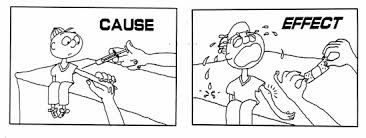 VOCABULARY
Privilege – 


Dominant – 

Subordinate –
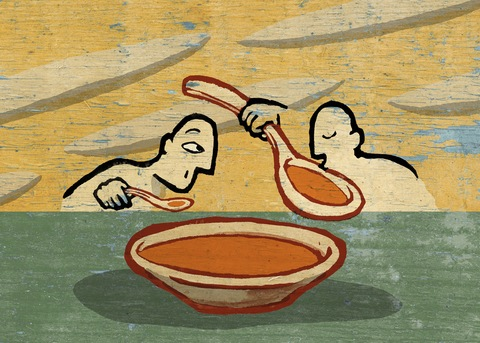 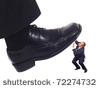 [Speaker Notes: unearned (lucky) ability to do something  /  having an advantage, being able to do something other people cannot do
*Exs: phone, education, 2 working legs, rich 

power/control over others /  stronger, on top, more power, in control 

under, being controlled /  weak, being controlled, lower, less power, UNDER]
White Privilege: Unpacking the Invisible Knapsackby Peggy McIntosh
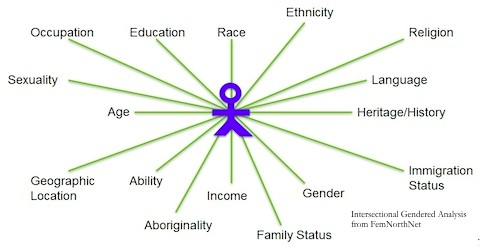 [Speaker Notes: Why does McIntosh refer to privilege as an “invisible knapsack”?]
I can go shopping alone most of the time, pretty well assured that I will not be followed or harassed.
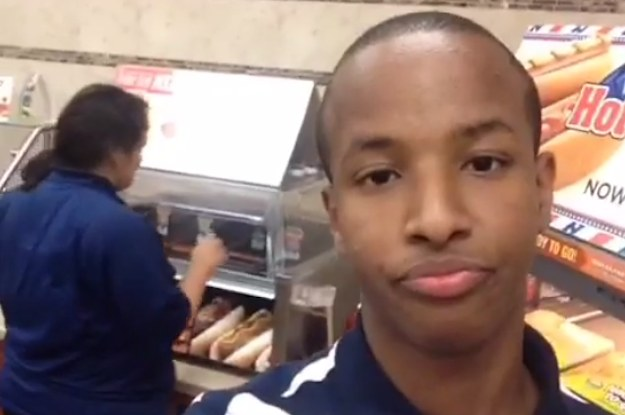 I can turn on the television or open to the front page of the paper and see people of my race widely represented.
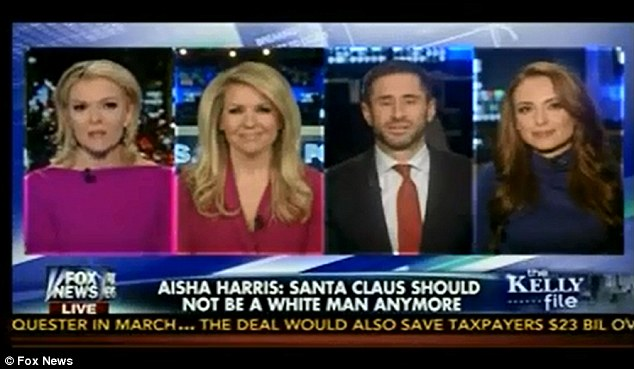 When I am told about our national heritage or about “civilization,” I am shown that people of my color made it what it is.
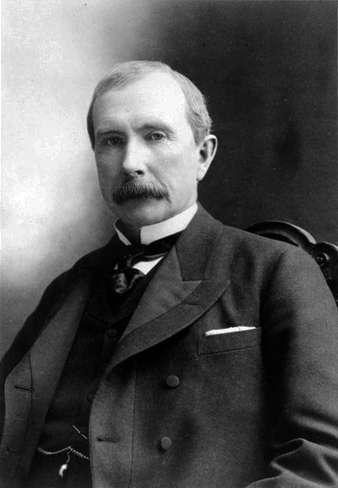 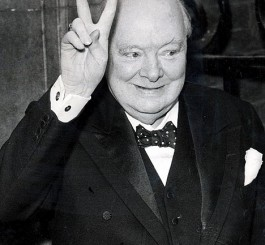 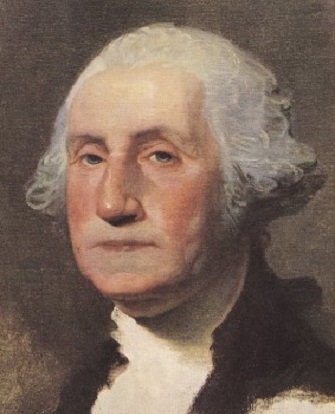 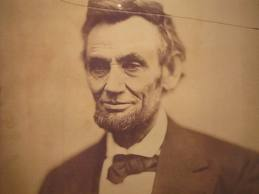 [Speaker Notes: Skip?]
I can be pretty sure that if I ask to talk to the “person in charge”, I will be facing a person of my race.
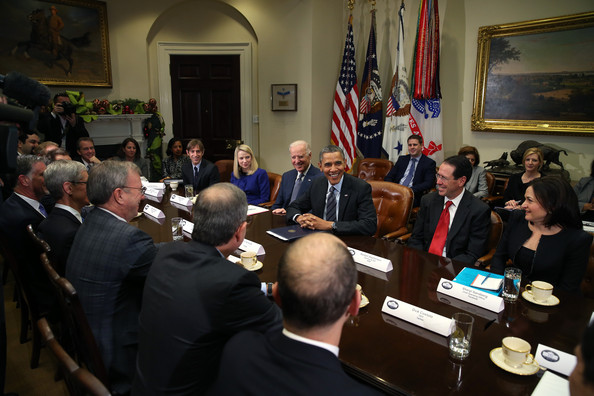 I can easily buy posters, post-cards, picture books, greeting cards, dolls, toys and children’s magazines featuring people of my race.
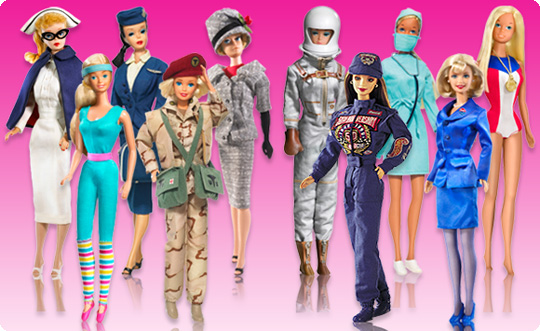 I can chose blemish cover or bandages in “flesh” color and have them more or less match my skin.
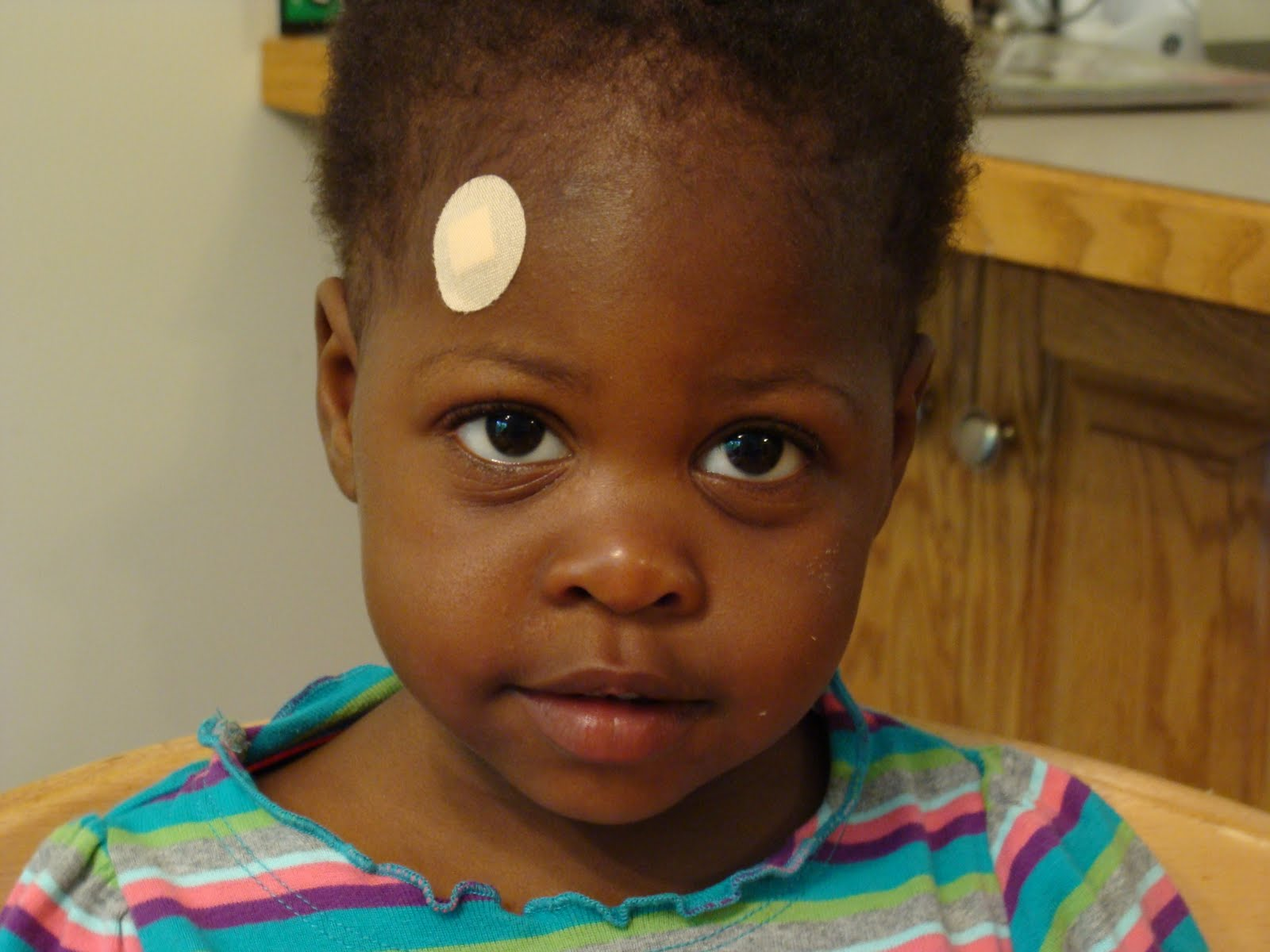 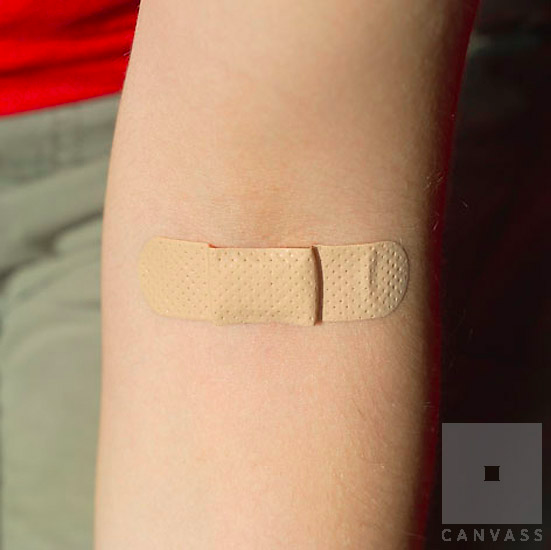 Why is it important to make it visible to yourself?
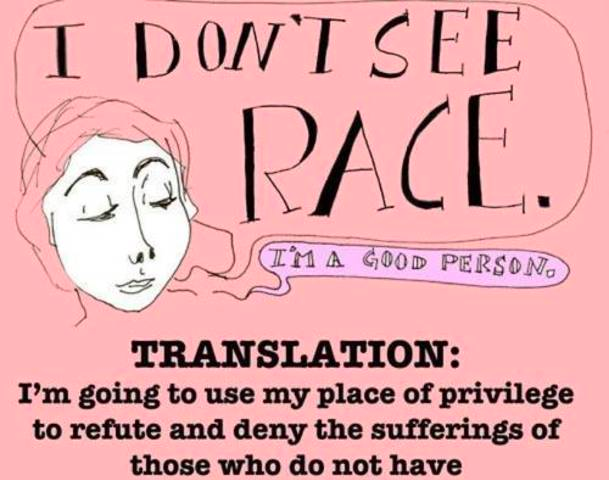 [Speaker Notes: Does white privilege differ by country?]
What other parts of a person’s identity are privileged? Languagereligion nationalityethnicity genderclasssexuality
In your groups…
Choose another axis (part) of a person’s identity & make a list of privileges for that axis.
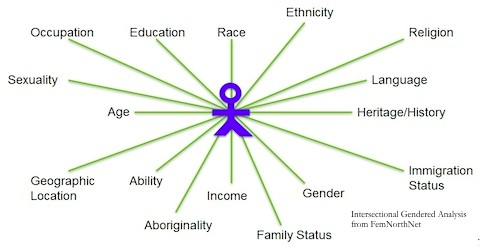 HOMEWORK